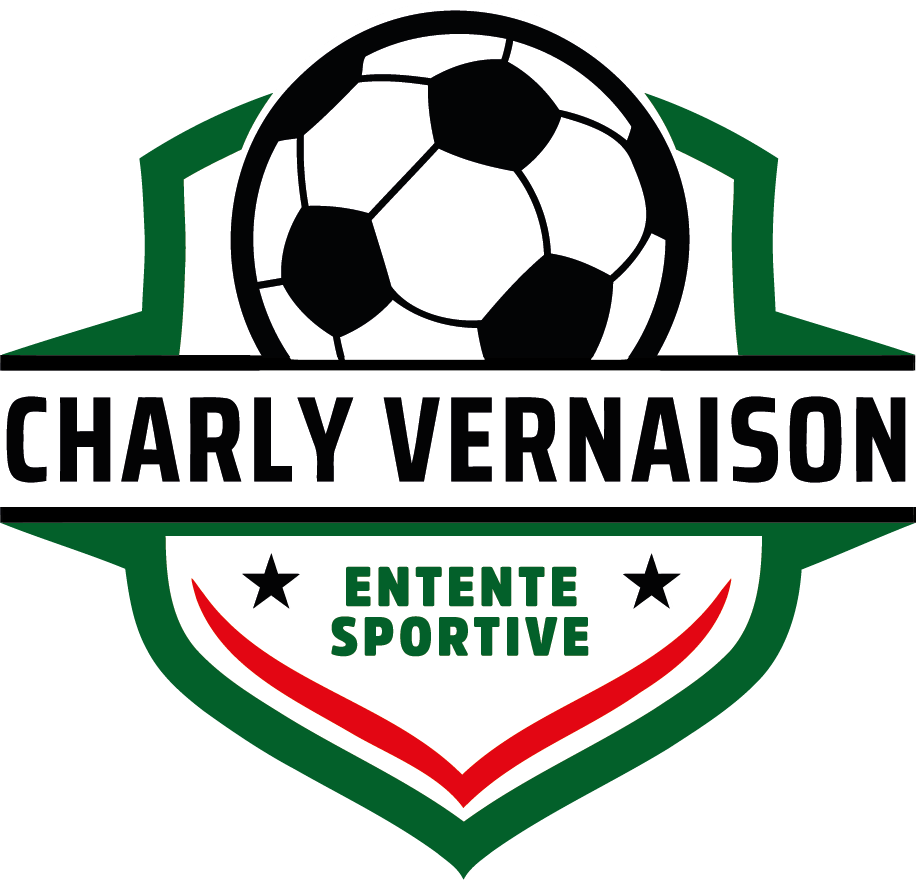 DOSSIER D’INSCRIPTION SAISON 2024/2025
Responsables Légaux (Père, Mére, Autres)

Nom : ………………………………  Prénom : …………………………


Adresse (Si différente de celle du joueur) : …………………………………………

…………………………………………………………………………………………
Profession : ………………………………………………………………………

Code Postal : …………………… Ville : …………………………………….

Tél. : …….. /…….. / …….. / …….. /……..


Adresse Mail : …………………………………………………………………

Nom : ……………………………..  Prénom : …………………………


Adresse (Si différente de celle du joueur) : ………………………………………..

…………………………………………………………………………………………
Profession : ………………………………………………………………………

Code Postal : …………………… Ville : …………………………………….

Tél. : …….. /…….. / …….. / …….. /……..


Adresse Mail : …………………………………………………………………
« Toute inscription au club ne sera effective qu’après la remise du dossier entièrement complété
et accompagné du règlement total de la cotisation »
FEUILLE DE RENSEIGNEMENTS DU LICENCIE 

Nom : …………………………………  Prénom : …………………………….

Né(e) le : ………………………………. À ……………………………………….

Adresse du Joueur (se) :   ……………………………………………………

……………………………………………………………………………………………

Code Postal : …………………… Ville : ………………………………………

Tél. : …….. /…….. / …….. / …….. /……..


Adresse Mail : …………………………………………………………………….
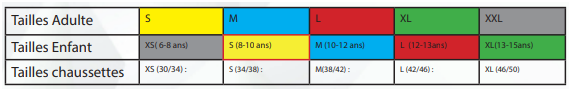 A Compléter
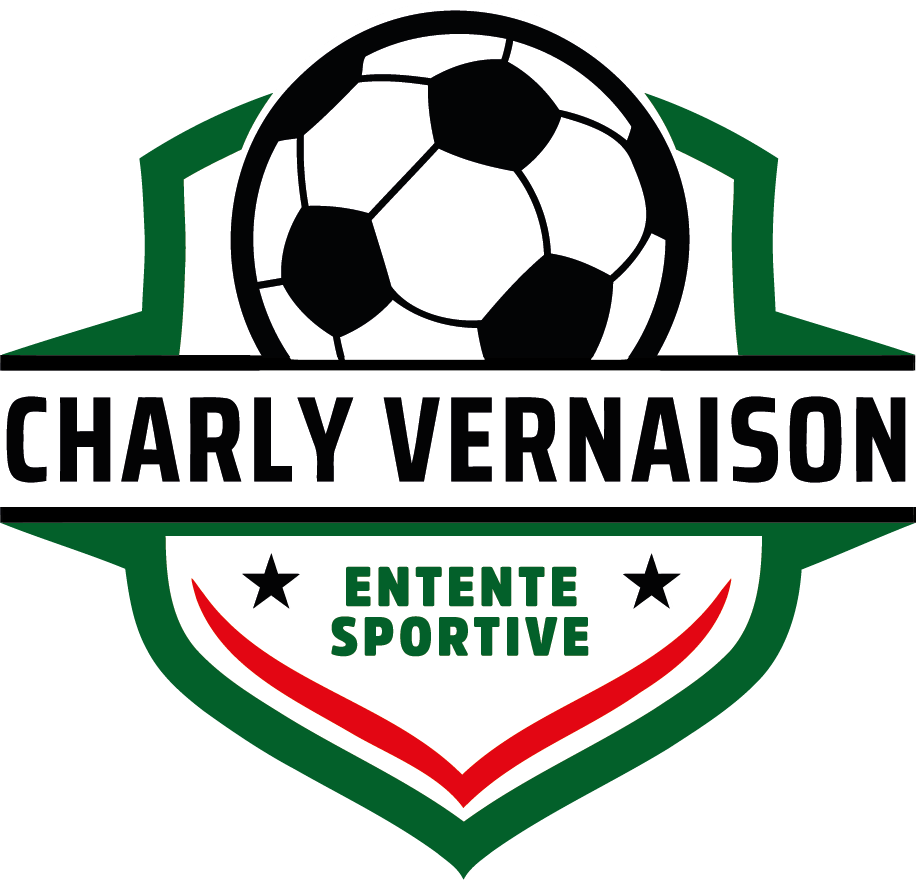 Le fait d’adhérer au club de l’ E.S CHARLY-VERNAISON
 « implique la connaissance, l’acceptation et le respect de certaines règles »
J’autorise les personnes responsables du club à prendre les mesures nécessaires en cas d’accident ou d’incident survenu dans le cadre de la pratique du football.
Autorise d’effectuer les déplacements sportifs, entraînements ou sorties extra sportives à bord du véhicule personnel d’un membre du club ou parent accompagnateur et décline toute responsabilité de E.S.CHARLY-VERNAISON en cas d’incident. 
Autorise, à titre gracieux, la diffusion de photographie, vidéos, article réalisées dans le cadre de la pratique du football et des manifestations organisées par E.S.CHARLY-VERNAISON ou figure mon enfant ou moi même, dans nos supports d’informations.

Tout licencié ou membre du club a obligation de porter la tenue de E.S CHARLY-VERNAISON. (Survêtement, short, chaussettes) lors des rencontres et tournois officiels.

E.S CHARLY-VERNAISON décline toutes responsabilités pour les vols commis dans les locaux pendant les entrainements et matchs.

De respecter le règlement intérieur et les chartes joueurs et parents
Participer à la Vie du Club
Pour cela vous avez la possibilité de vous investir sur :
Aide au sportif : Dirigeants, accompagnateurs
Aide au secteur arbitral : arbitres
Aide au secteur festivités et manifestations 
Aide au secteur partenariat : démarche, sponsor
Aide au secteur communication : Photos, plaquette, site
 Cochez la ou les cases de votre choix (Licence dirigeant(e) obligatoire « gratuite »)
Signature du licencié ou de son responsable légal et
 date précédée de la mention manuscrite « lu et approuvé »